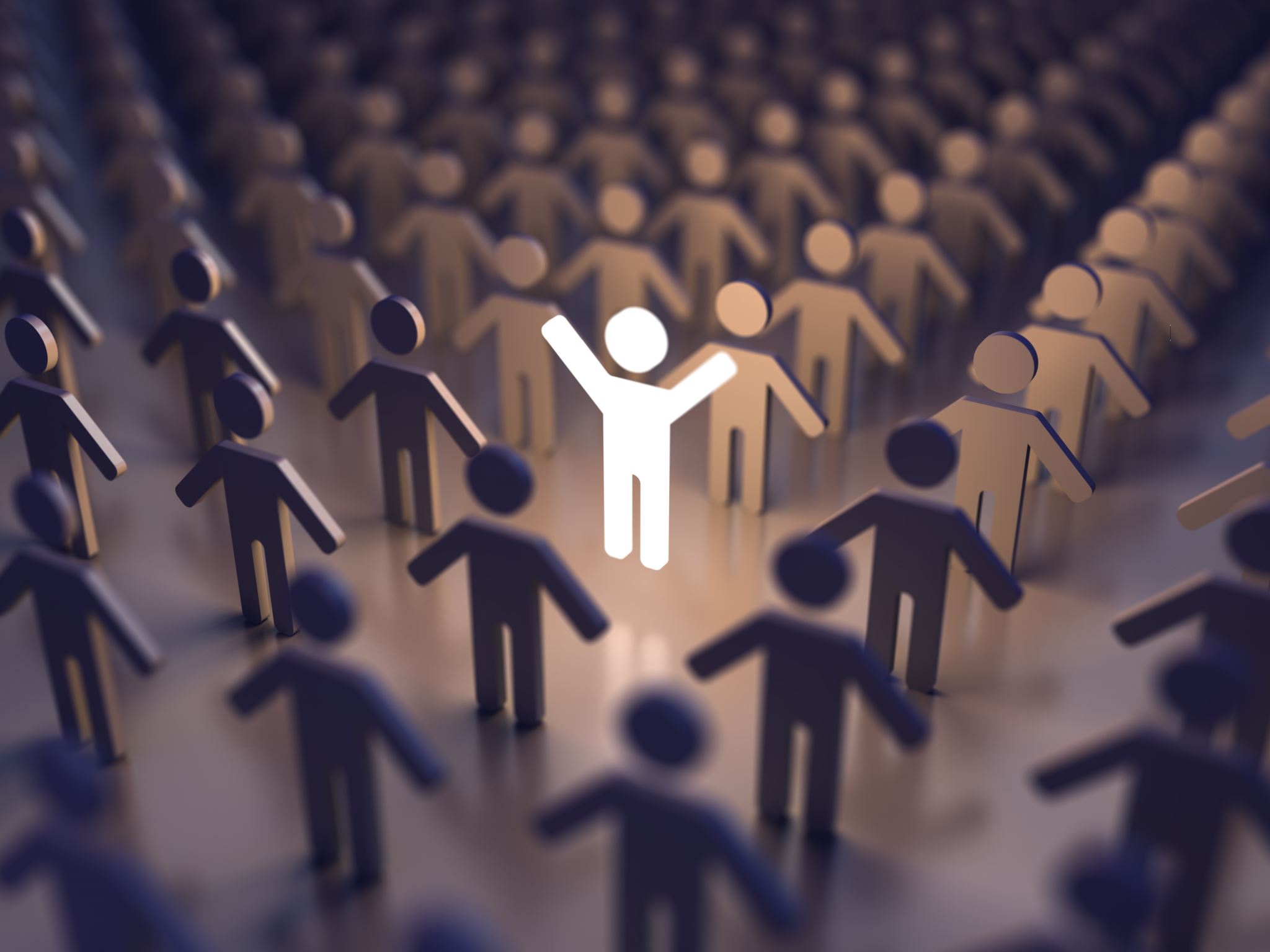 Overleg voor iedereen
08/02/2022
Vandaag een verdeling
Leerkrachten met meer ervaring binnen de school zitten bij ons vandaag 
Nieuwe leerkrachten hebben overleg met Martine en Leen voor aanvangsbegeleiding
Ter info
Vanaf nu kan je bij de feiten ook een complimentje noteren op vraag van een collega. Op die manier kan iets sterk in de verf worden gezet ook. Dit is een andere lade dus brengt ons vierladenmodel niet in problemen.
1 februari
Teldag: 175 ingeschreven leerlingen waarvan 49 leerlingen in OV4 en 126 leerlingen in OV3
Afspraak op beleidsteam gemaakt om naast de opendag ook infomoment voor professionelen te laten doorgaan (11 maart)
Uitnodiging voor doedagen (Zele, Opwijk en Kiempunt hebben reeds een aanvraag gedaan)
3 februari: vraag om kritisch te kijken naar groeikansen in de toekomst: hoe onze OV3 sterk maken regionaal gezien? Wat is haalbaar en goed voor de school en heeft een maatschappelijke waarde?   geen uitspraken gedaan op het overleg: voorstel rond scenario’s, dan kunnen we die voorleggen. 
Beslissing beleidsteam: we willen de 3de graad van hout OV4 vorm geven volgend schooljaar omdat we geloven in de inhoud en het regionale belang van deze opleiding
Programma van vandaag
Per afdeling een aantal opdrachten uitvoeren: 
Mogelijkheid van de coördinatoren om het verhaal rond budget te brengen: korte brainstorm of extra afspraken 
Visie ontwikkelen rond toezichten en wachten: 
Loopt op dit moment moeilijk vaak geen toezicht/wacht ondanks dat we per lesuur al meer wachten hebben dan vorig jaar + dat we reservewachten hebben 
OV3 en OV4 blijven combineren? 
Refter of alternatief systeem maar dan wel meer minuten komen werken? 
Bekijken van het afsprakenboekje en feedback formuleren (wat mis je?)  doorgeven aan werkgroep OV4 die hier mee bezig is
Welke noden hebben we naar volgend jaar toe?  graag doorgeven
Bevraging: is type 3 noodzakelijk voor onze school en is dit een keuze die we blijven maken? (ik doe hier verder geen uitspraken in naar wat kan/mag!)